מה משותף למונה ליזה ולסבתא רבא?
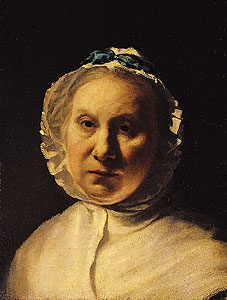 או: איך שומרים על סבתא וסבא שלא "יתפוררו"
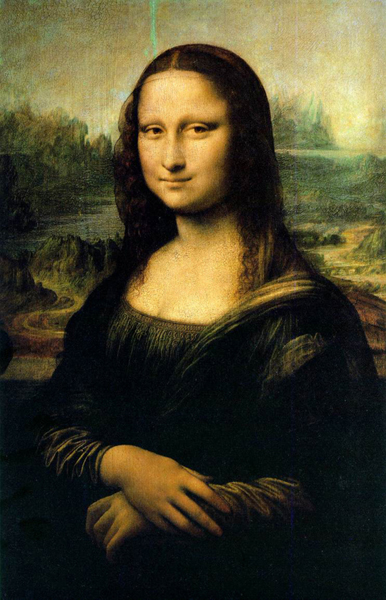 מצגת בנושא:  כיצד נשמור על חפצים ויצירות אמנות היקרים לנו 
 * הכר את האויב *
הסיבות העיקריות לנזקים ביצירות אמנות
אוויר מזוהם
הזנחה
מסגור לא נכון
גופרית דו-חמצנית
תאונה
פיח
אבק
אינו מספק הגנה מפני השפעות חיצוניות
כתמים
דהייה
החלשות
חשיפה ל:
אור, חום ולחות לא מאוזנים
שינוע ואריזה לא זהירים/לא נכונים
חומרי המסגור בעצמם גורמים נזק חמור ע"י צריבה, חמצון וחדירת דבקים ליצירה
השחרה של פיגמנטים מבוססי עופרת
מזיקים
חיפושית עץ
דג הכסף
פונגוס (עובש)
בקטריות
עש
חולדות
עכברים
לחות יחסית
יובש יתר
פריכות
רפיון בבד/ קנווס
רטיבות יתר
תרכובות גופרתיות
שינויים מהירים
התעקמות והתעוותות של ניר ועץ הפרדות ונפילת צבע
רטיבות וחום
החלשות דבקים וחיבורים
ריקבון, הכתמה
מתיחת יתר של בדי קנווס
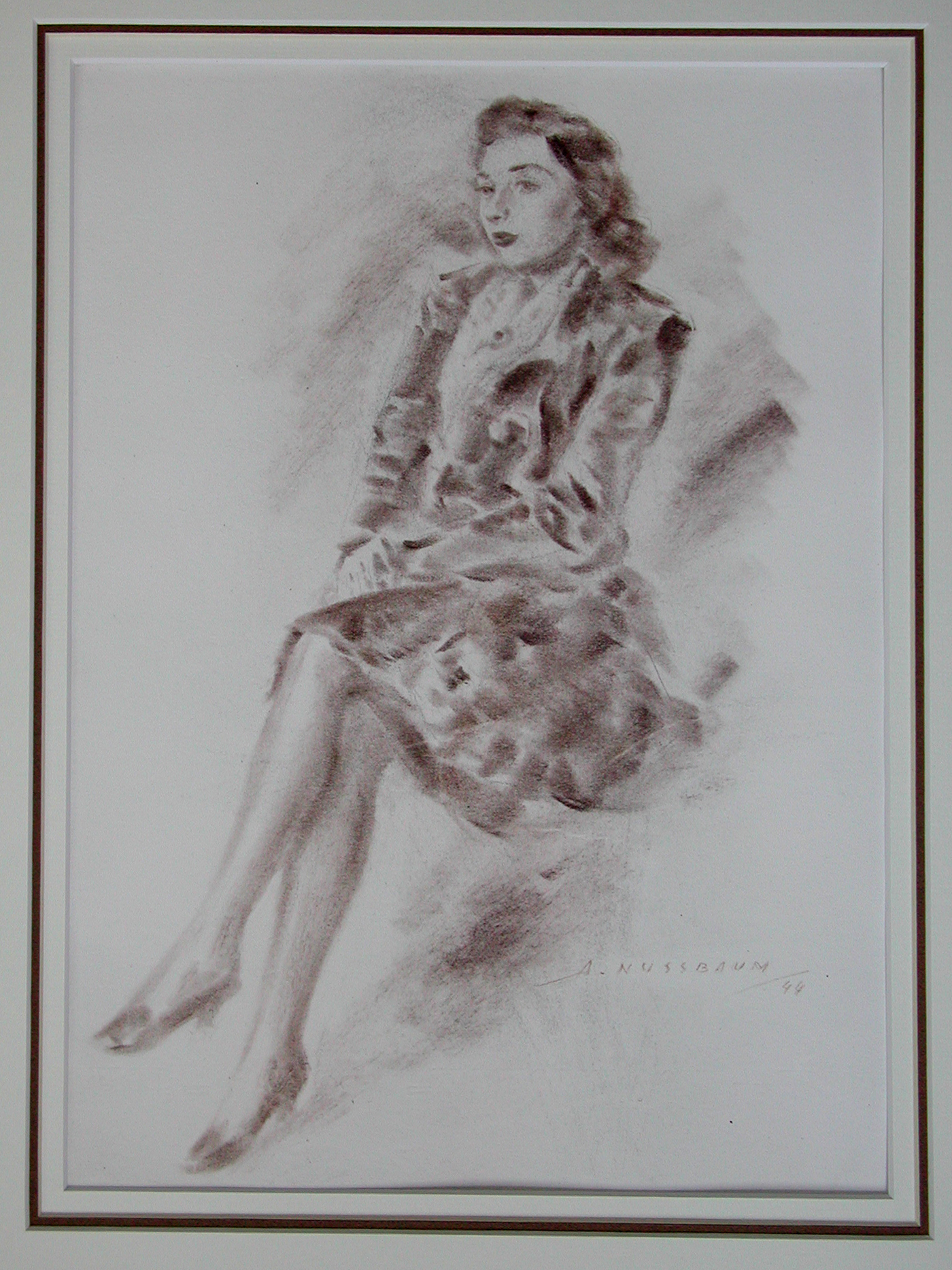 האמן סיים את יצירתו...
עכשיו, יצירת האמנות המוגמרת מתחילה בתהליך של שינוי, ולאו דווקא לטובה...
אילו רצינו שהיצירה תישמר כפי שנוצרה לנצח, היה עלינו לסגור אותה במיכל הרמטי בתוך גז אינרטי, בסביבה בעלות לחות וטמפרטורה קבועות וללא אור.
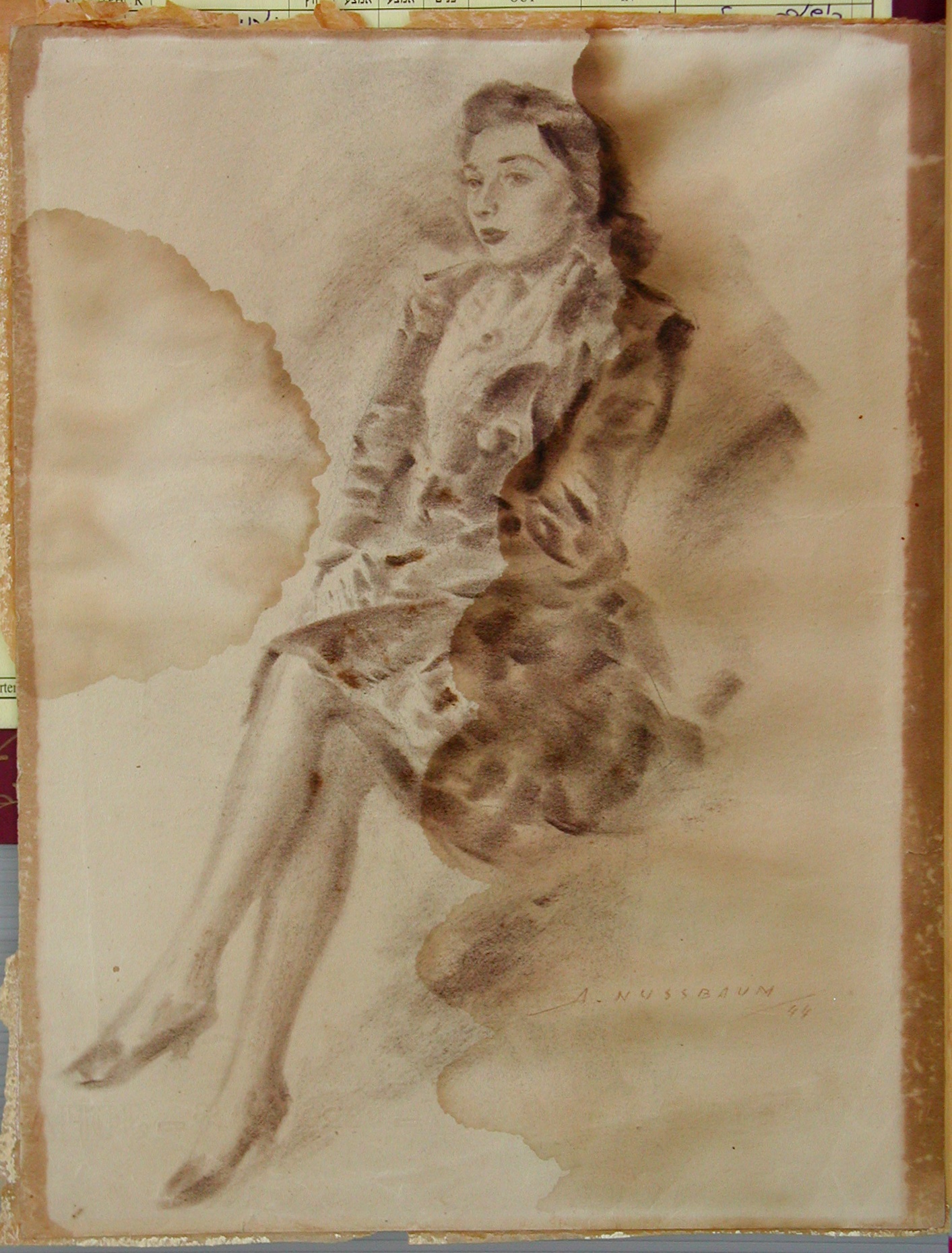 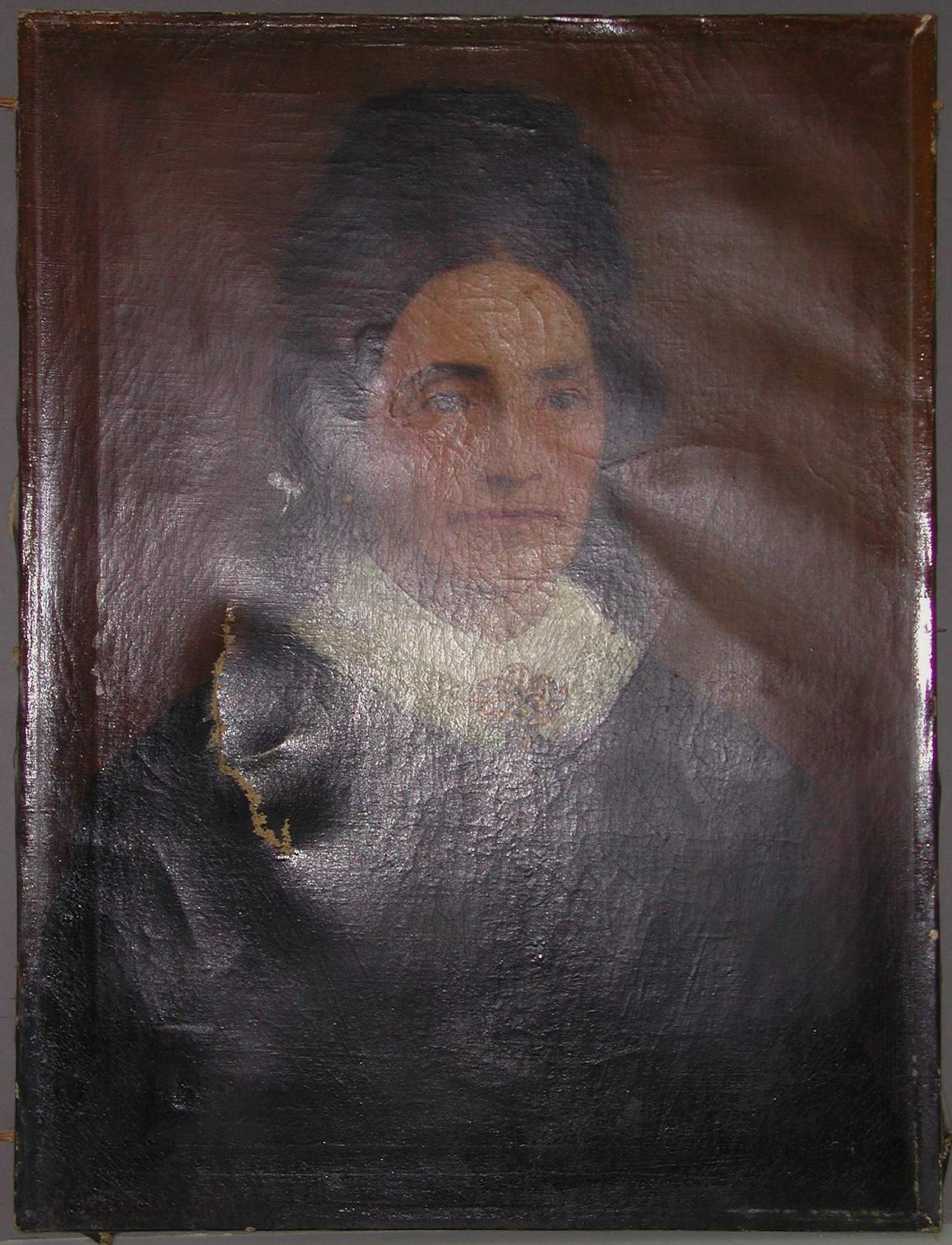 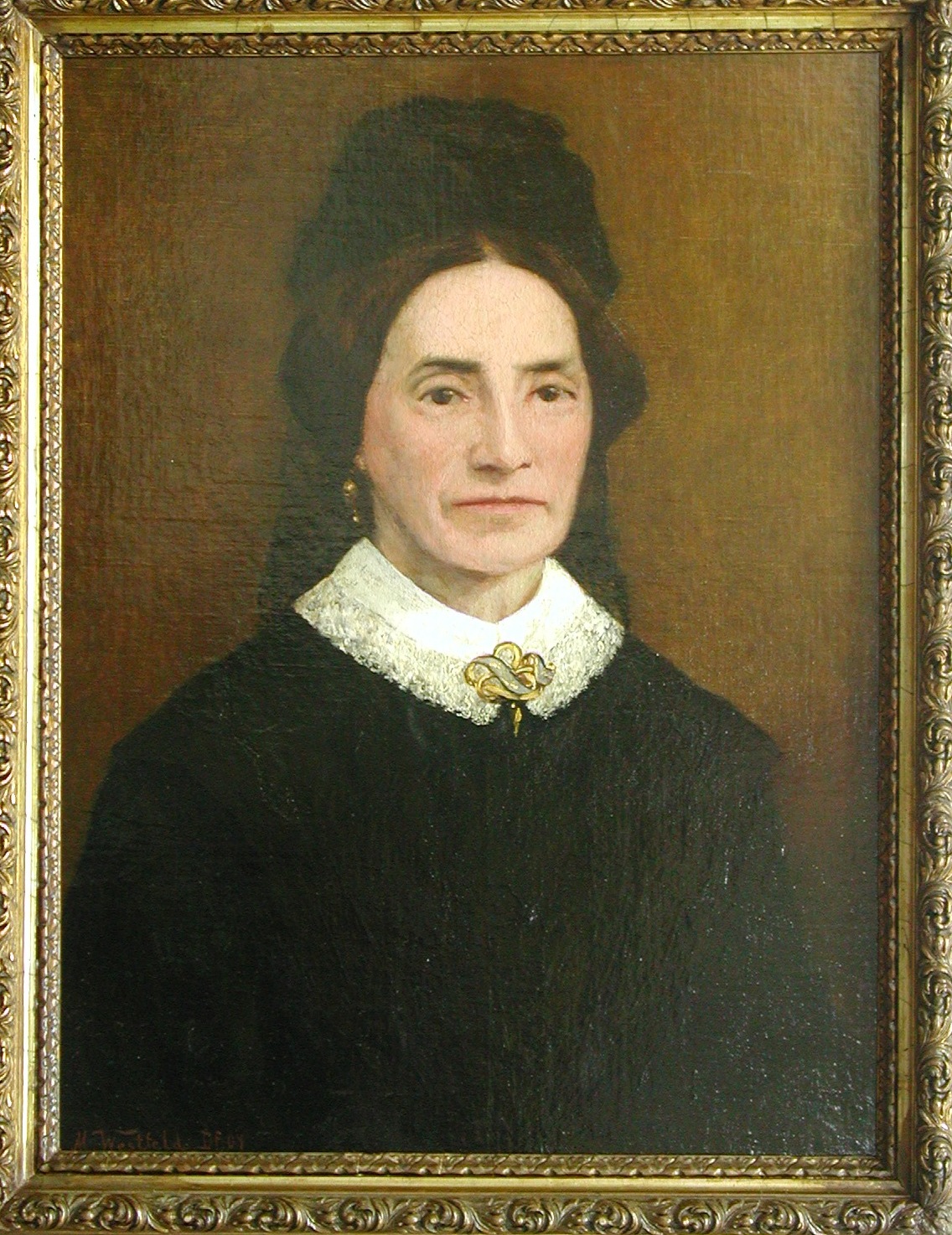 הכר את האויב!
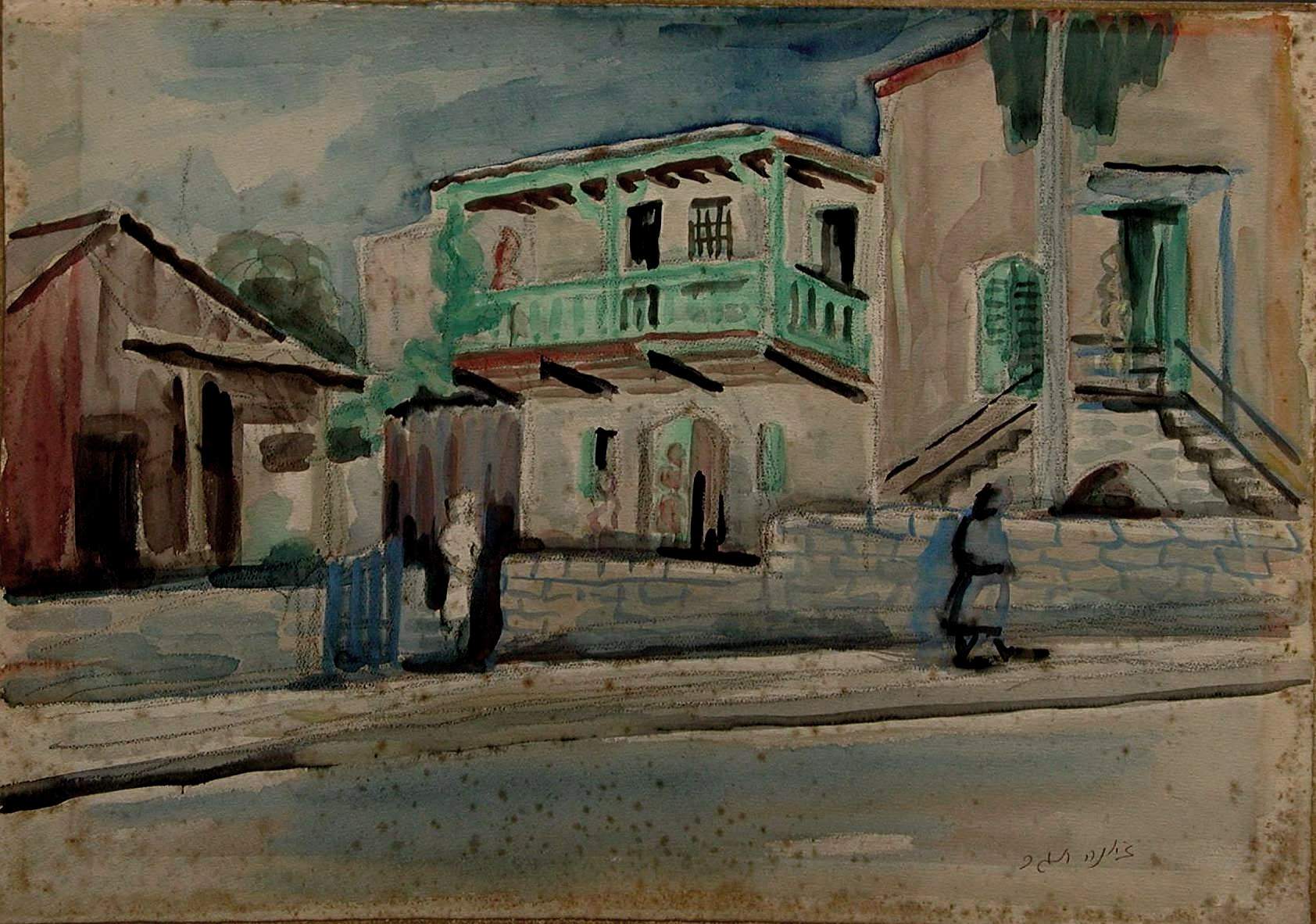 תנאי אקלים (לחות וטמפרטורה)
תאורה ואור טבעי.
זיהום אוויר
מזיקים 
הזנחה
מסגור לא נכון
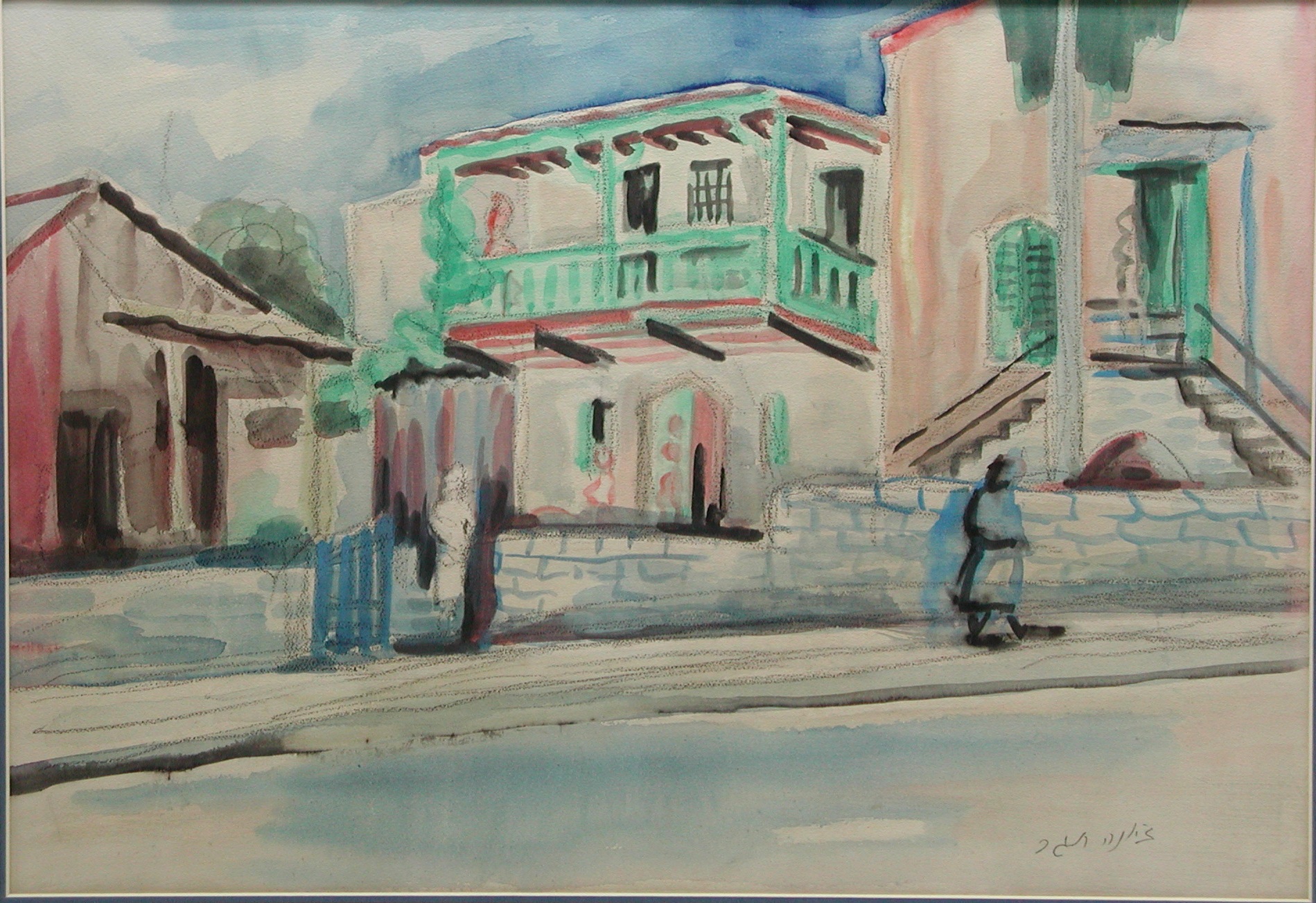 "הזדקנות טבעית"
אובך, רפיון הבד, עמימות הצבע
ציור שמן שנפגע מחשיפה לרטיבות!
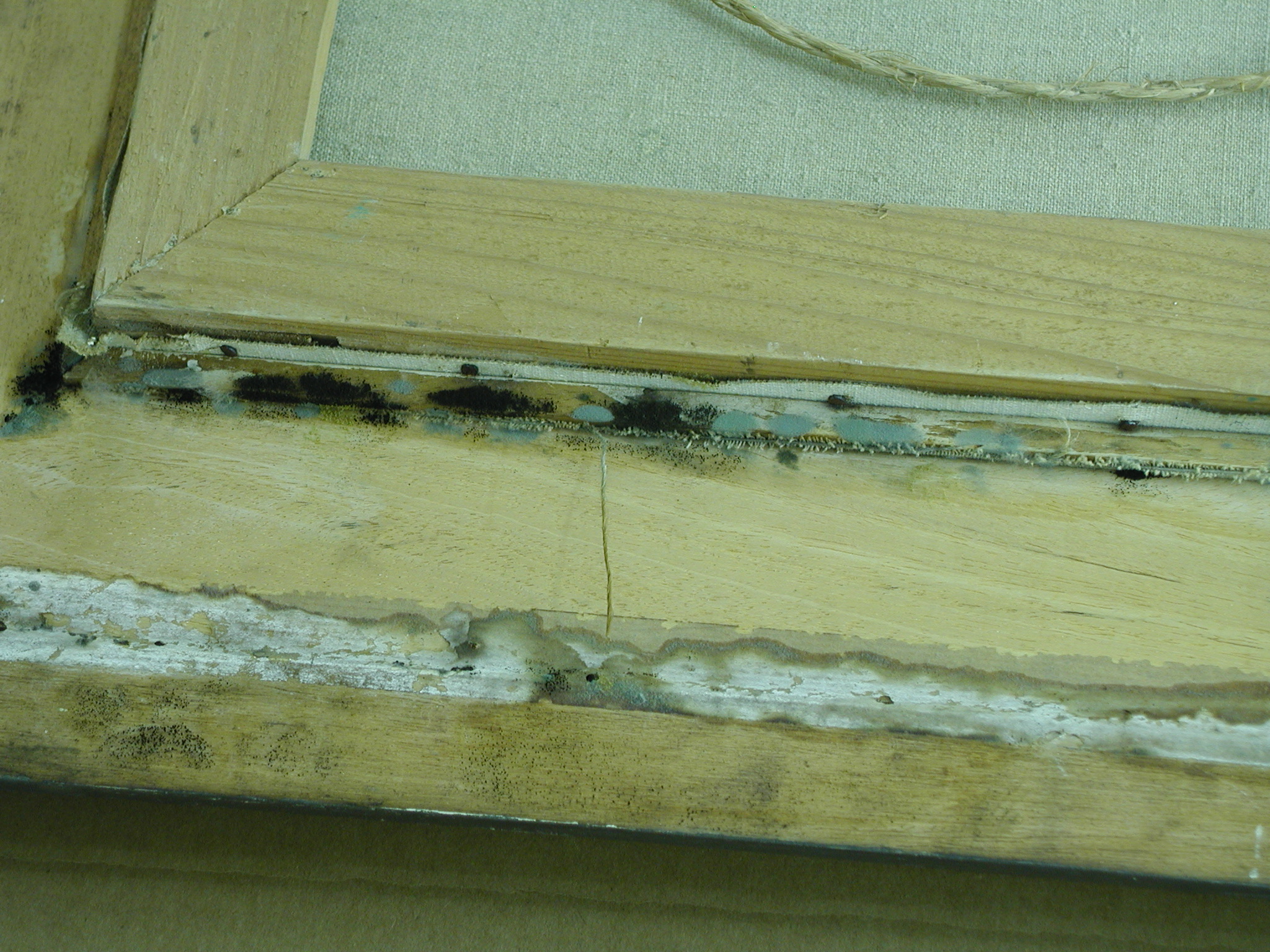 ליטוגרפיה של רוברטס  נפגעה ממים, עובש, מסגור מזיק
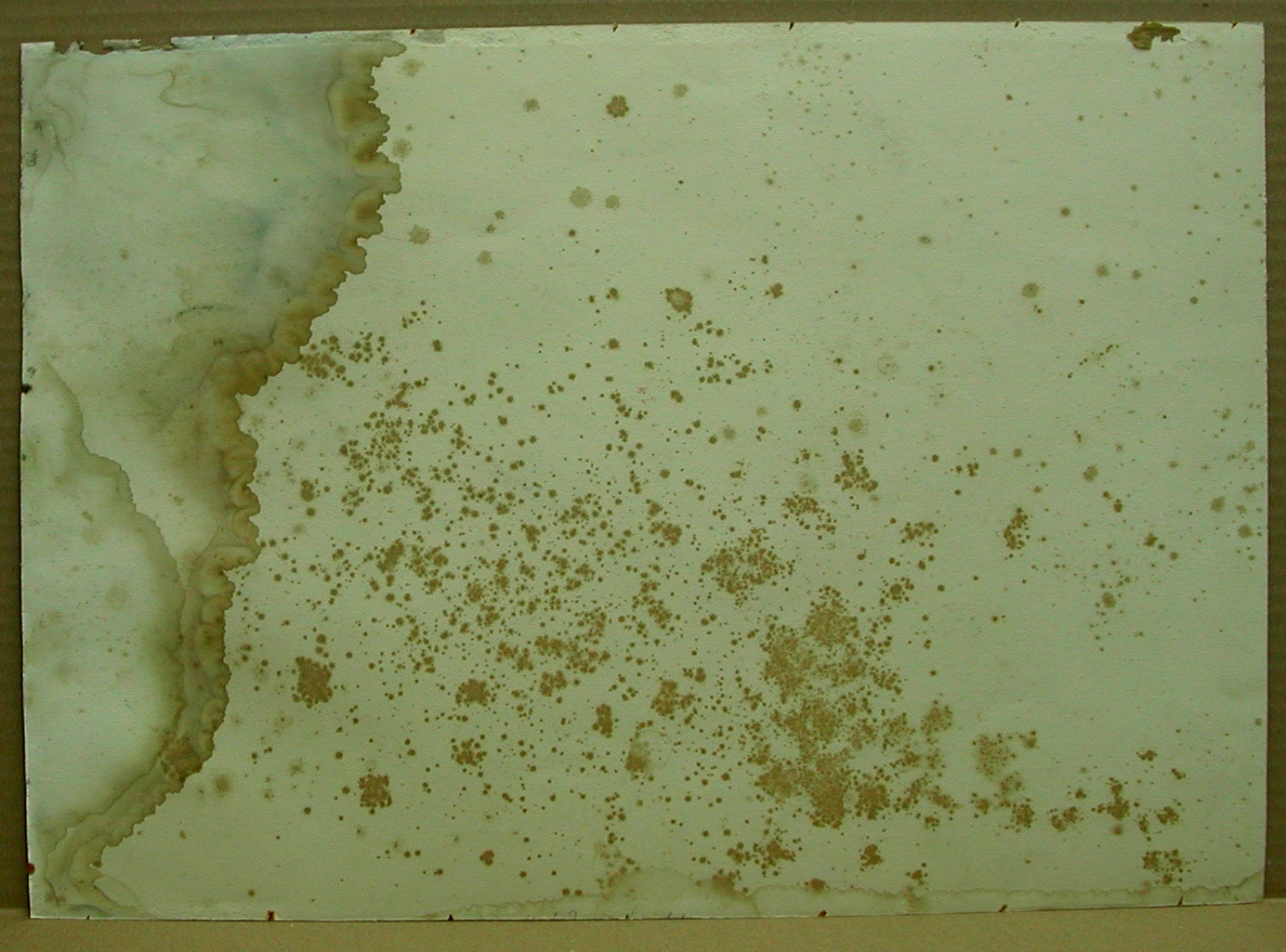 לרוב, הנזק ליצירה, נגרם משילוב של מספר גורמים
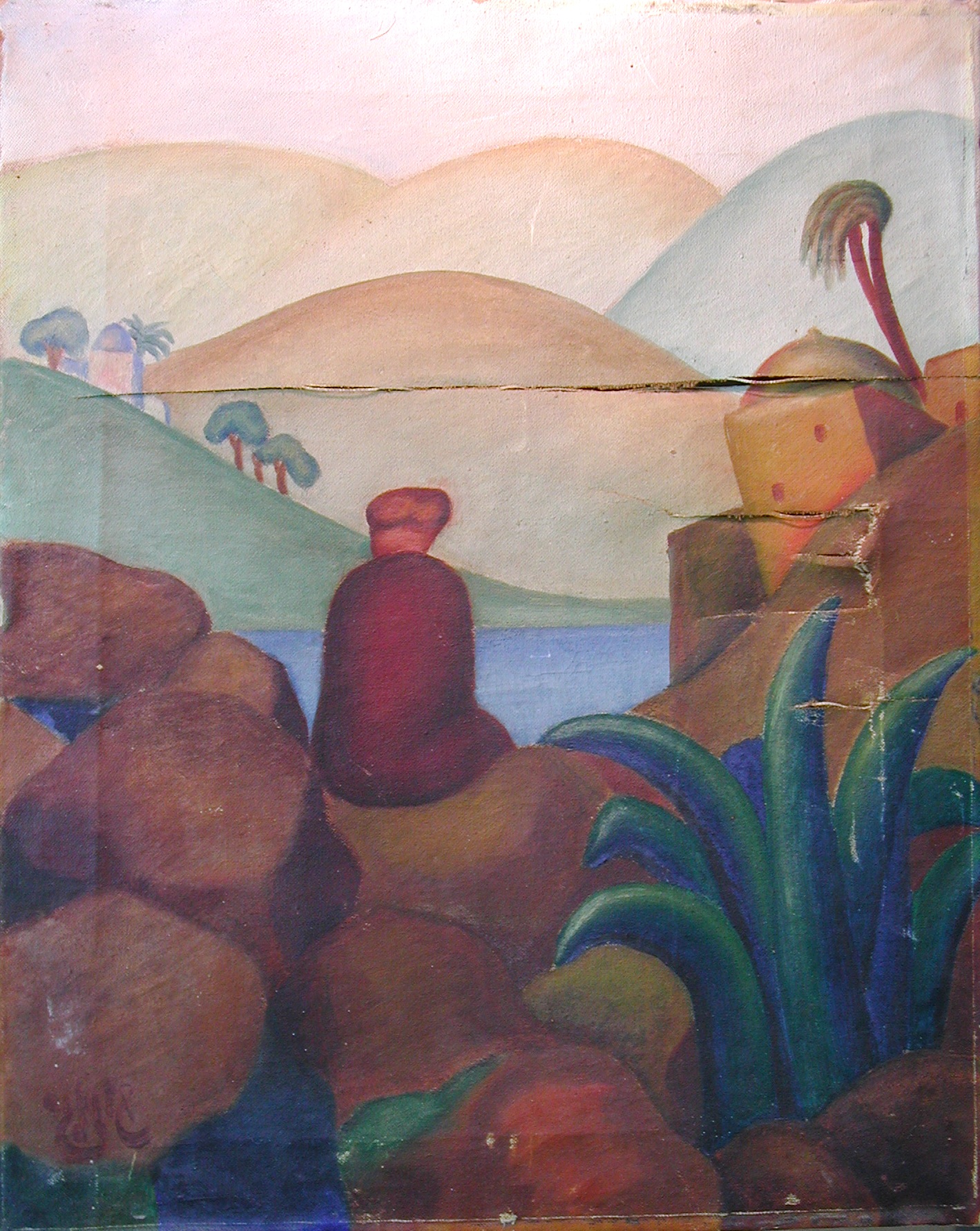 "דג הכסף" חוגג
ציור שמן ע"ג קרטון- שילוב של : טכניקה בעיתית , מסגור מזיק וחוסר הגנה מקדימה- ללא טיפול משמר !
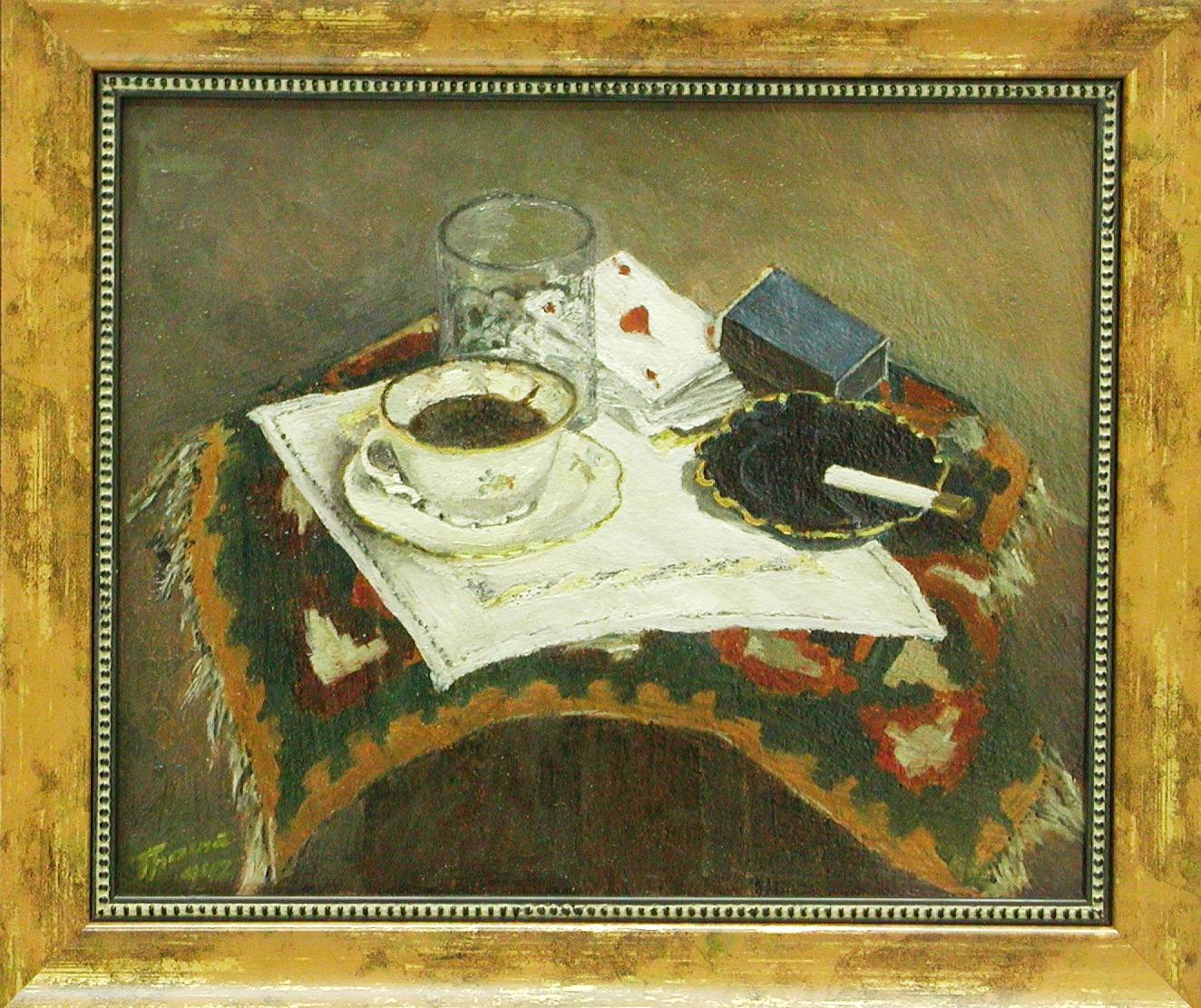 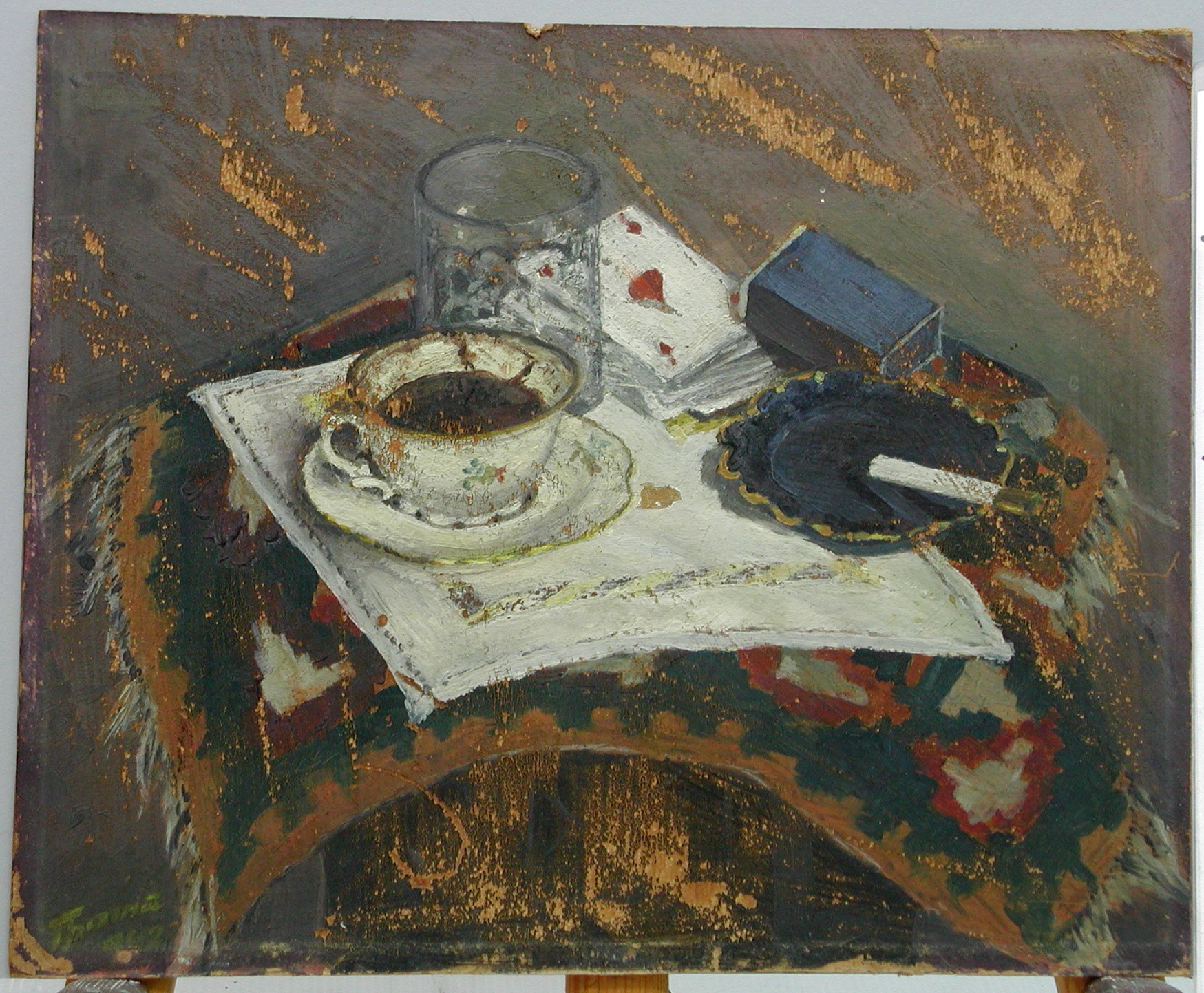 אקוורל – נפגע ממסגור מזיק + אור/ UV
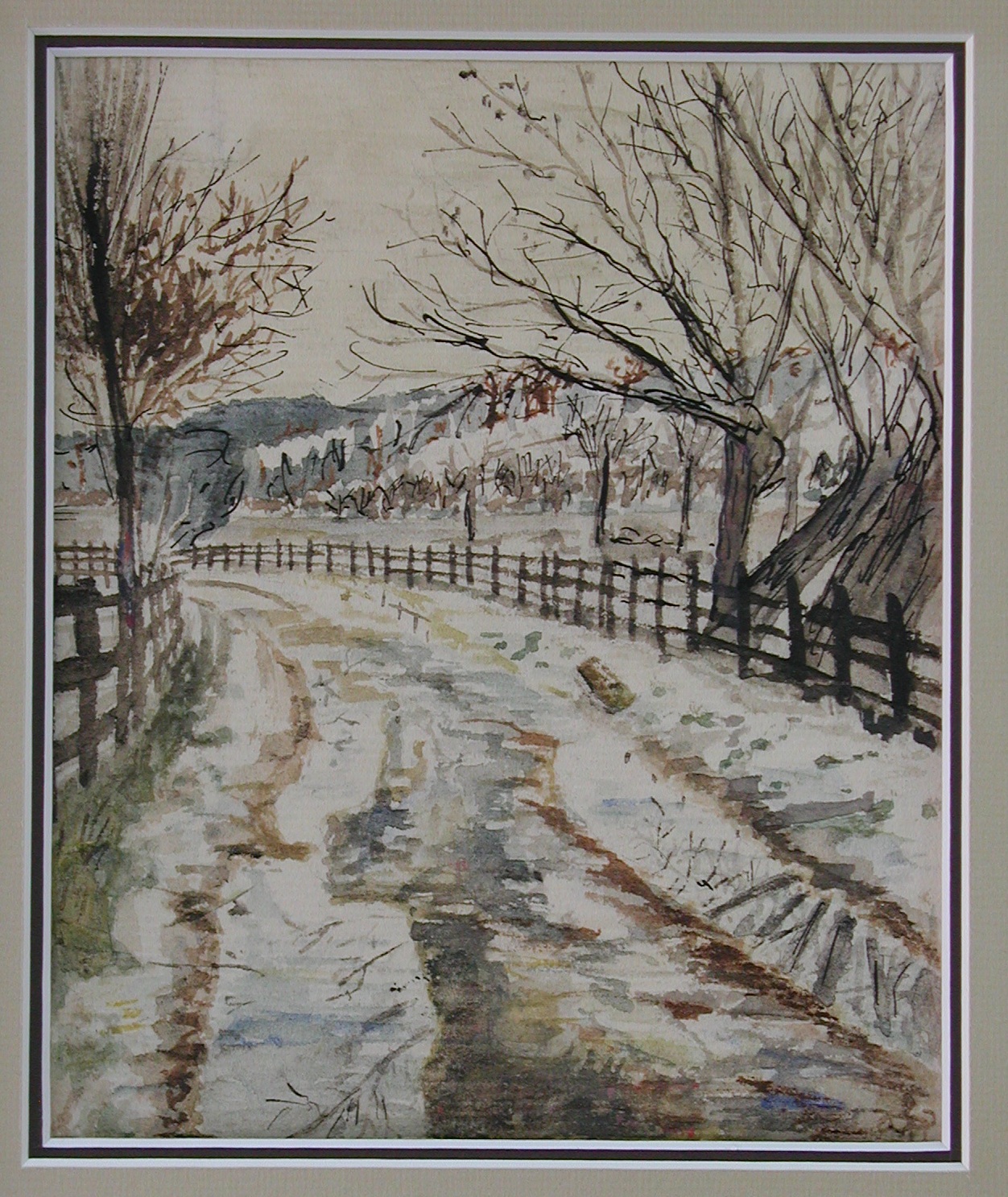 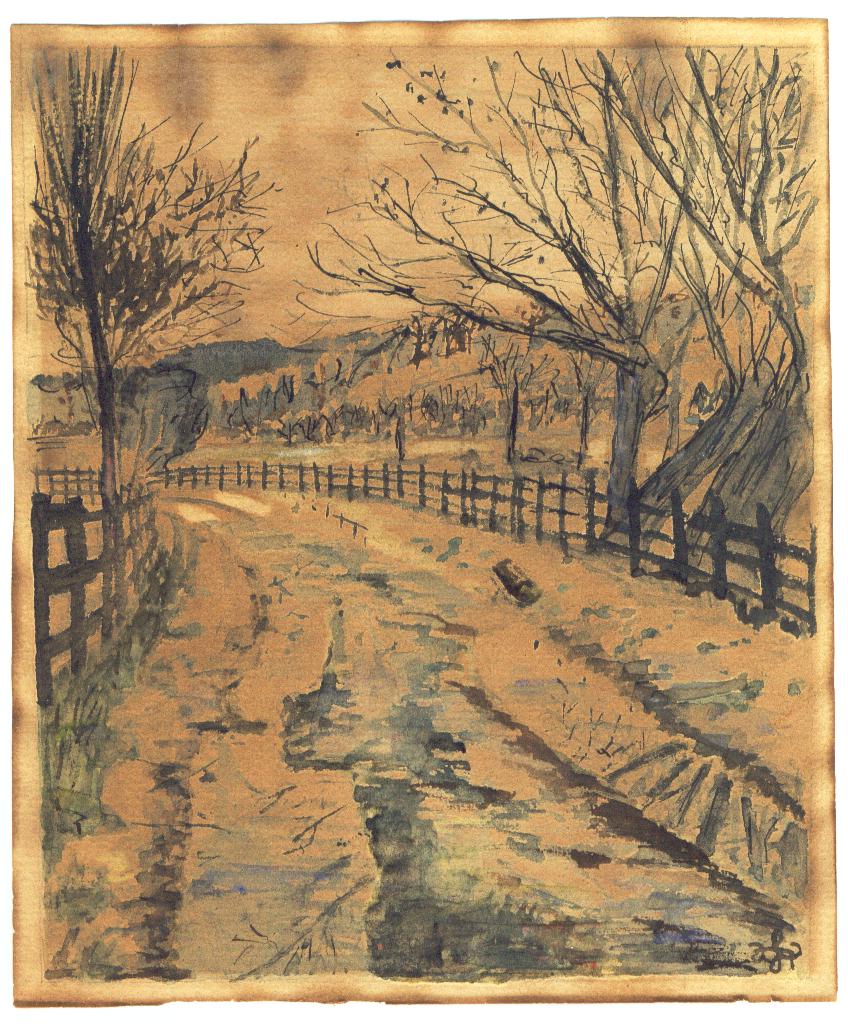 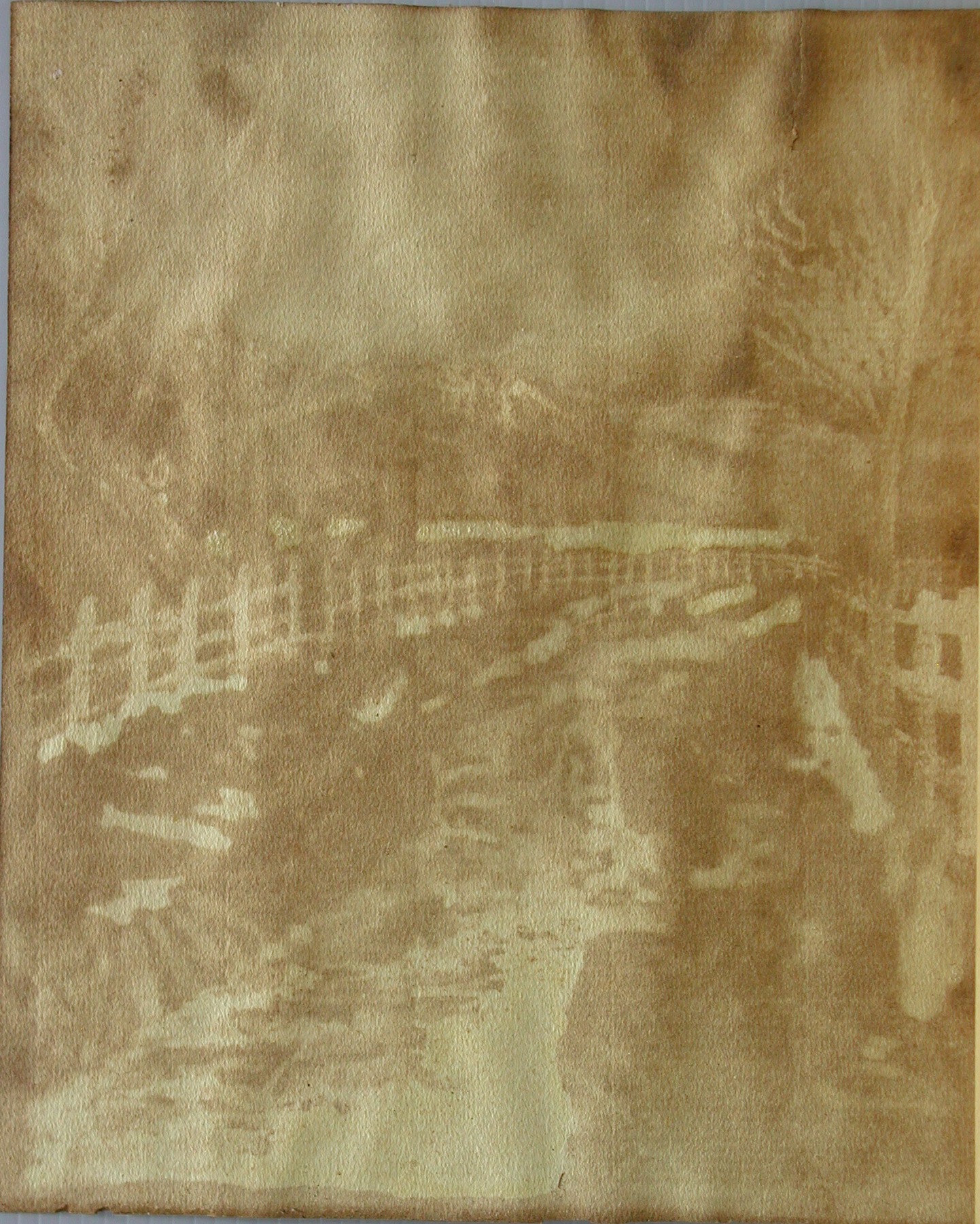 הסיבות העיקריות לנזקים ביצירות אמנות
אוויר מזוהם
הזנחה
מסגור לא נכון
גופרית דו-חמצנית
תאונה
פיח
אבק
אינו מספק הגנה מפני השפעות חיצוניות
כתמים
דהייה
החלשות
חשיפה ל:
אור, חום ולחות לא מאוזנים
שינוע ואריזה לא זהירים/לא נכונים
חומרי המסגור בעצמם גורמים נזק חמור ע"י צריבה, חמצון וחדירת דבקים ליצירה
השחרה של פיגמנטים מבוססי עופרת
מזיקים
חיפושית עץ
דג הכסף
פונגוס (עובש)
בקטריות
עש
חולדות
עכברים
לחות יחסית
יובש יתר
פריכות
רפיון בבד/ קנווס
רטיבות יתר
תרכובות גופרתיות
שינויים מהירים
התעקמות והתעוותות של ניר ועץ הפרדות ונפילת צבע
רטיבות וחום
החלשות דבקים וחיבורים
ריקבון, הכתמה
מתיחת יתר של בדי קנווס